เทศบัญญัติ
เรื่อง งบประมาณรายจ่ายประจำปี
 งบประมาณ
2566
เทศบาลตำบลกรูด  
                      อำเภอกาญจนดิษฐ์ จังหวัดสุราษฏร์ธานี
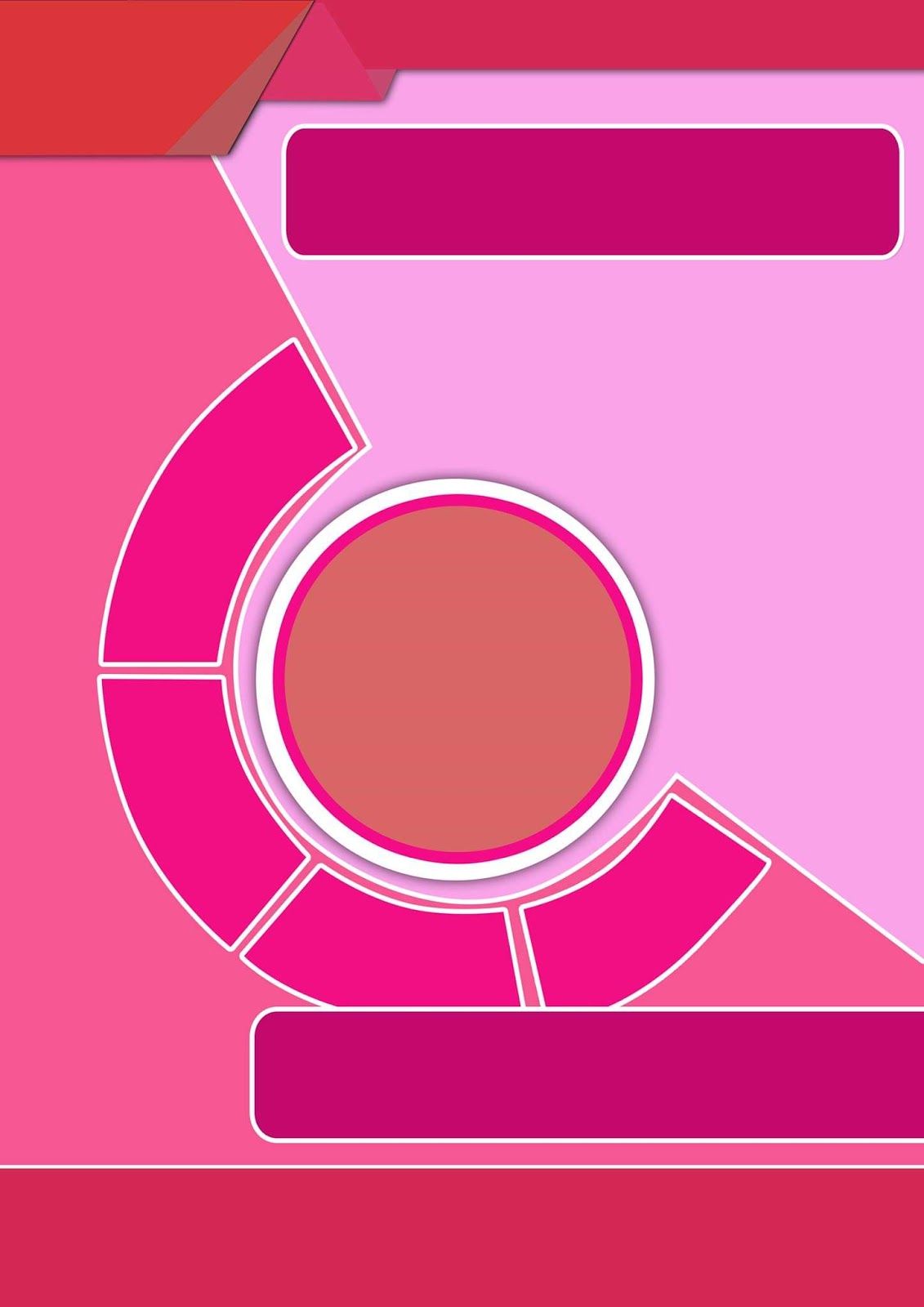 สำนักงานเทศบาลตำบลกรูด(WWW.KRUT.GO.TH)  
งานนโยบายและแผน  โทร.0-7729-7189